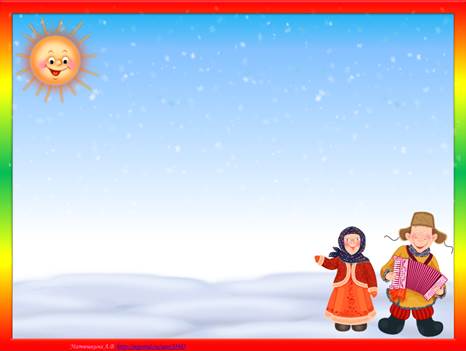 ГБДОУ детский сад №65 Кировского района Санкт-Петербурга
Проектная деятельность с дошкольниками
Как на масляной неделе из трубы блины летели…
Составил: воспитатель Милованова О.Л.
Санкт-Петербург 
2014
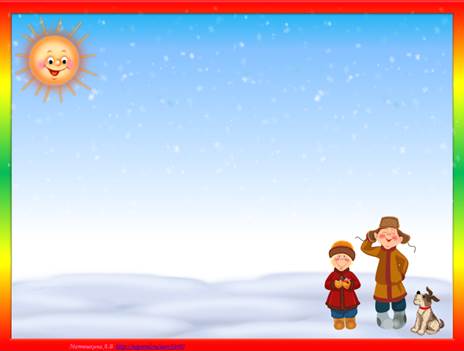 Для любимой бабушки
Испеку оладушки.
Так румяны и вкусны 
Эти вкусные… 
                     (блины)!
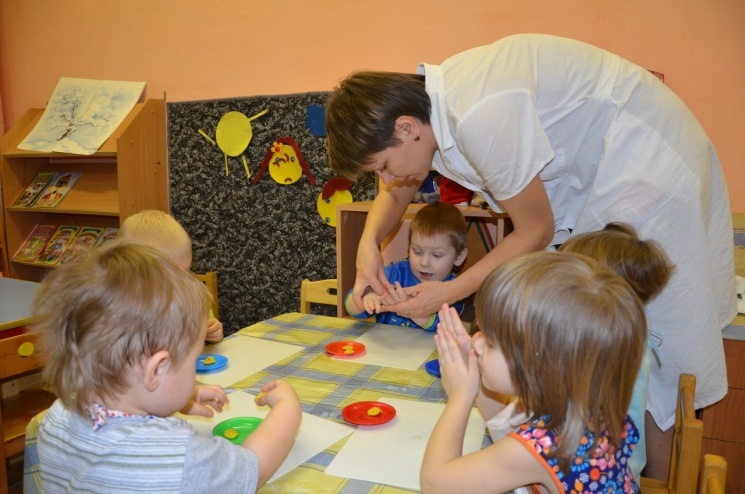 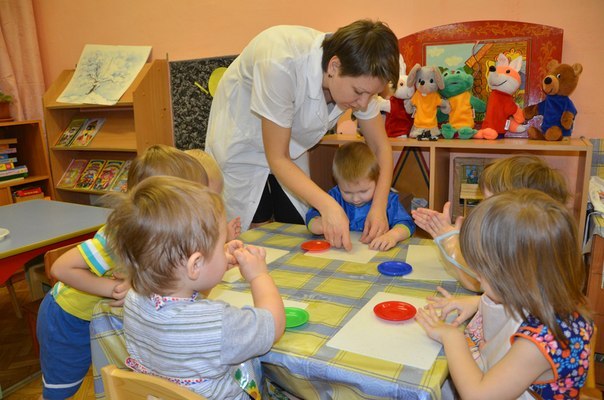 Лепка
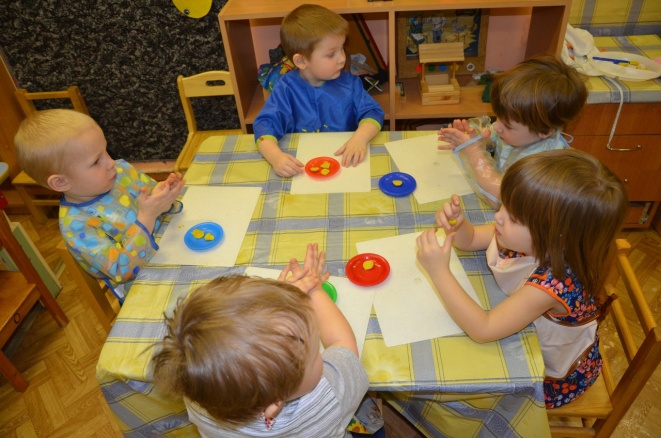 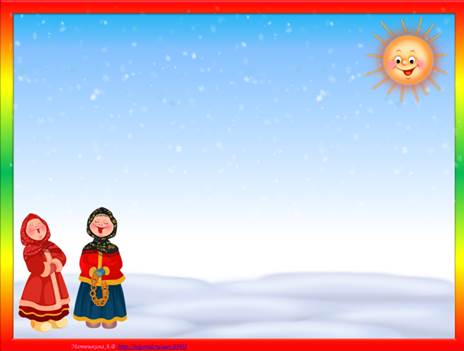 Рисование блинов гуашью при помощи поролоновых тампонов
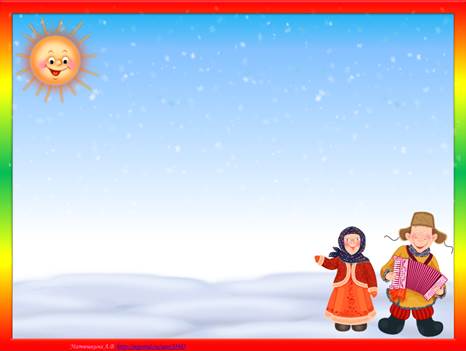 Изготовление чучелок Масленицы (мастер-класс для родителей и воспитанников)
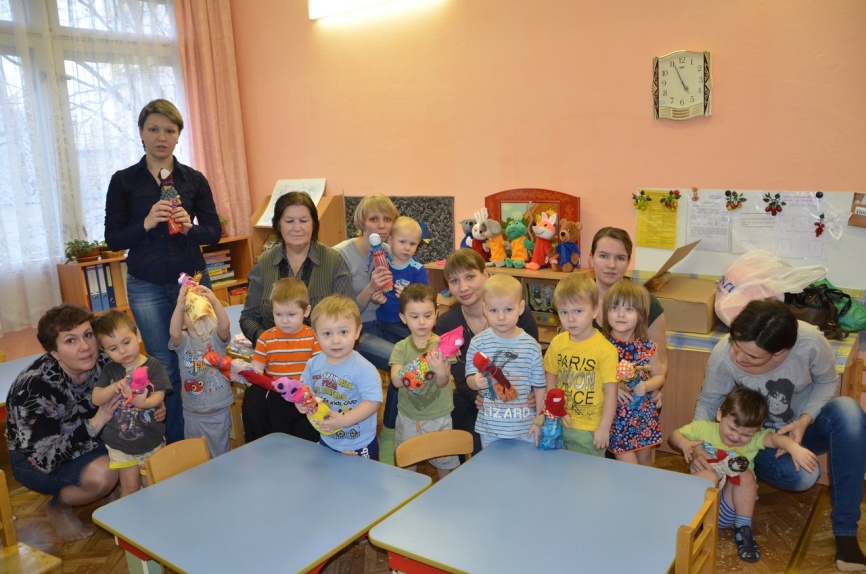 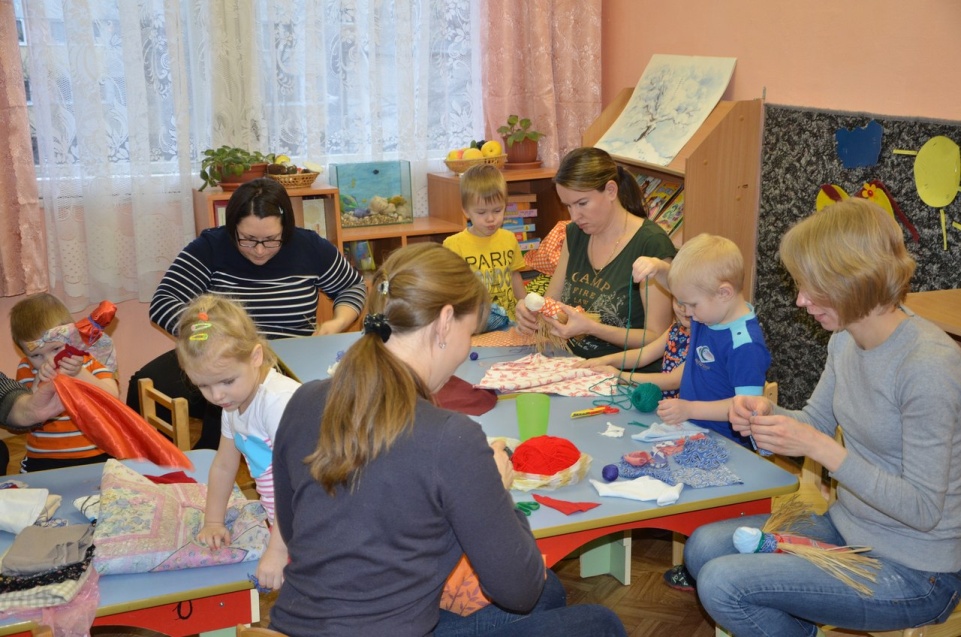 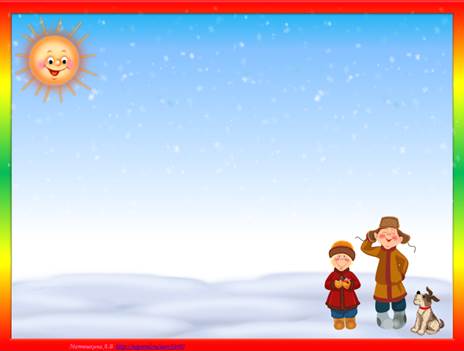 Дидактическая игра «Собери блинок»
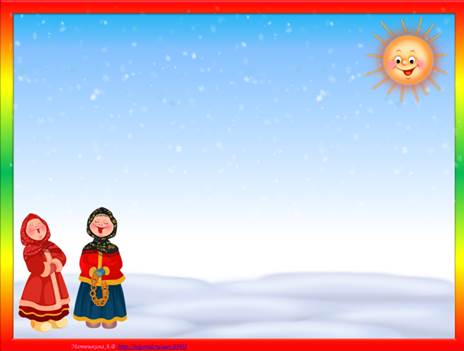 Рассматривание картин на тему «Масленица»
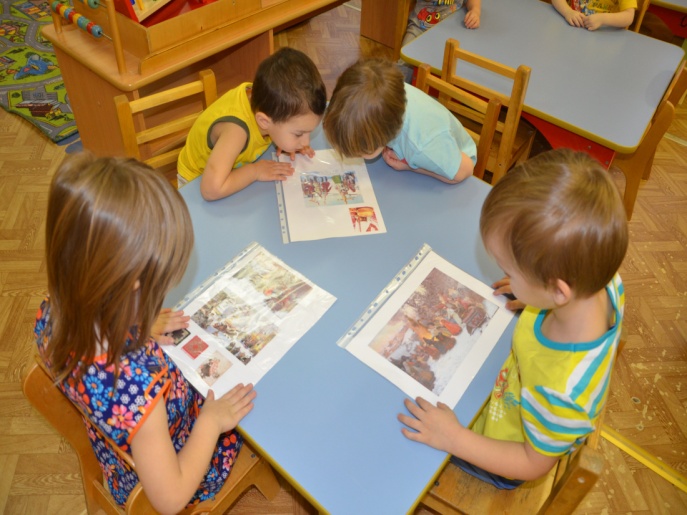 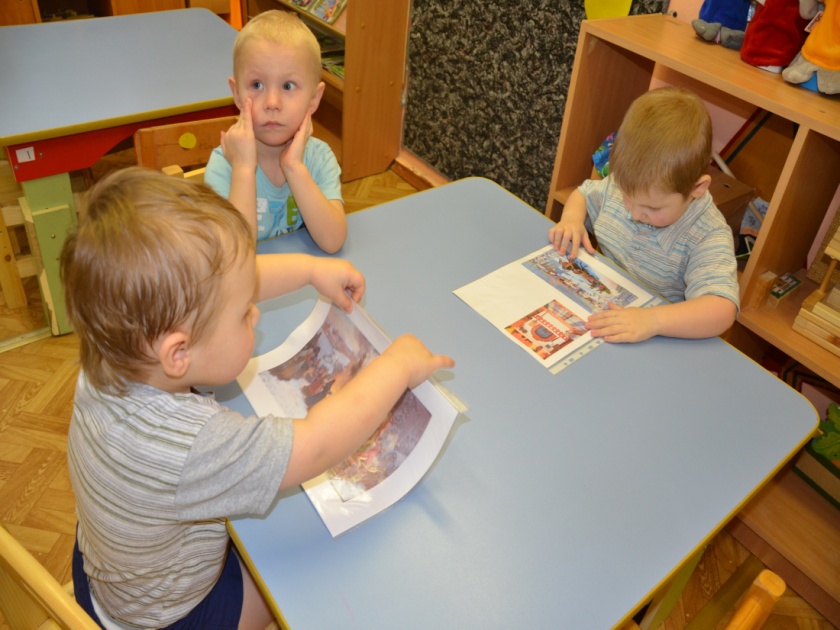 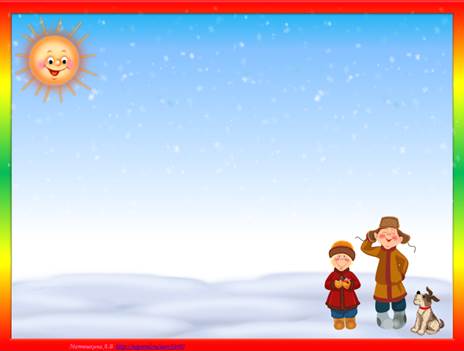 Тесто своими руками(экспериментирование с материалами и веществами)
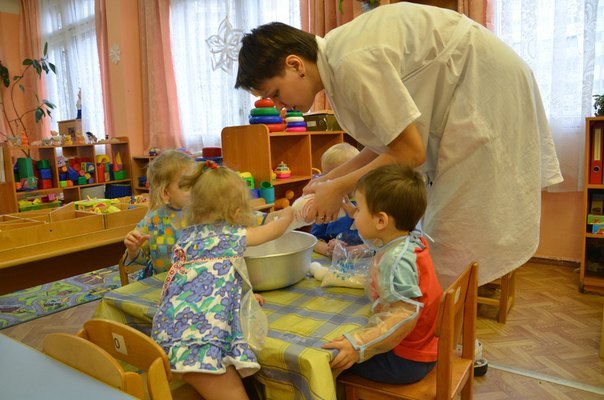 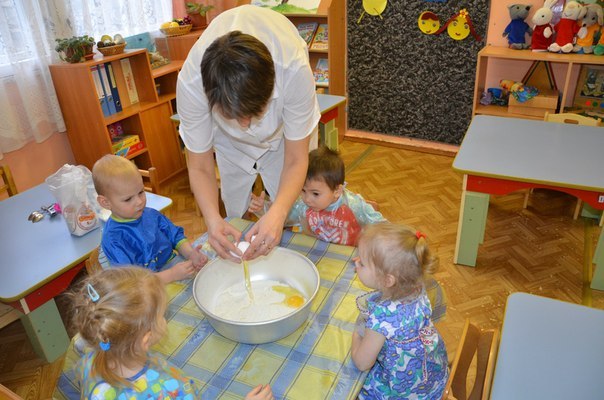 Речевое развитие
Беседа по таблице «Блины-вкусны!»
Сковорода
Тесто
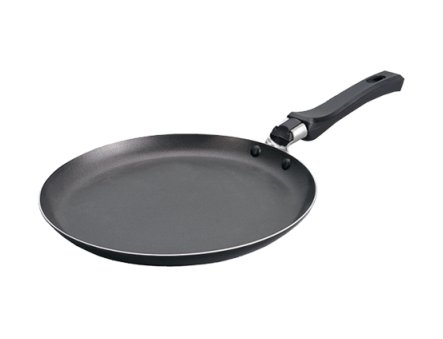 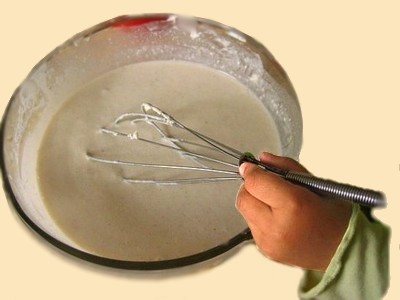 Блины
+
огонь
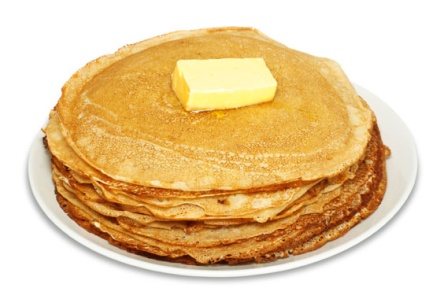 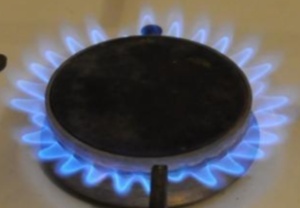 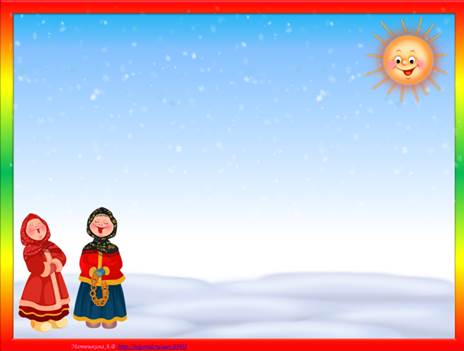 «ДЕГУСТАЦИЯ»
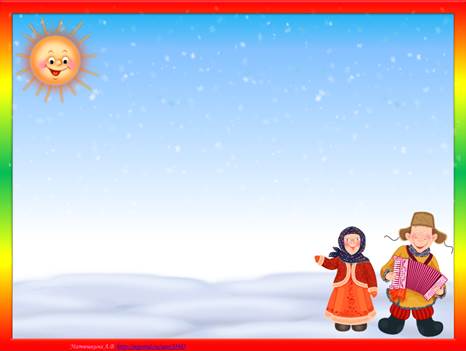 Играем в масленичные народные игры
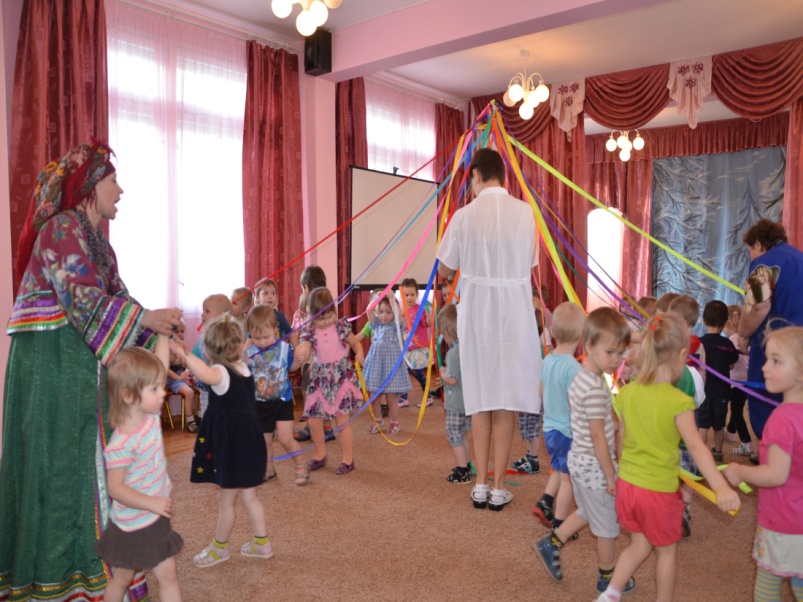 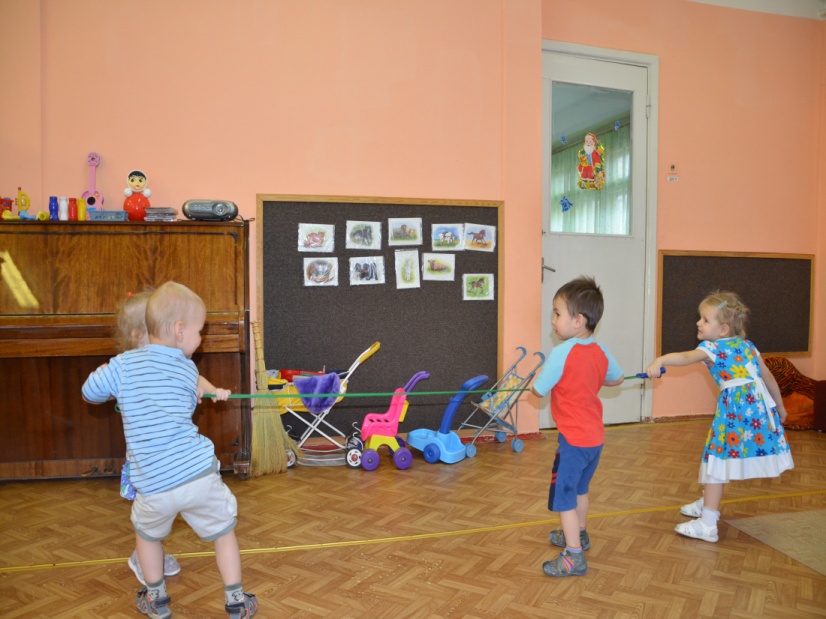 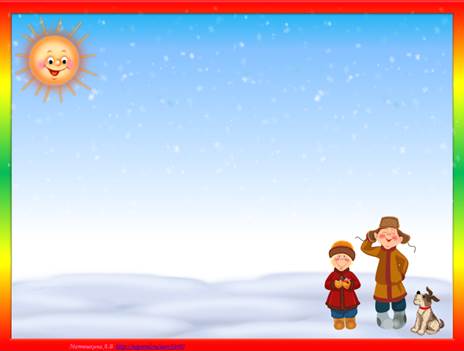 ИСПОЛЬЗОВАННЫЕ ИСТОЧНИКИ:
В презентации использованы фотографии из личного архива автора.
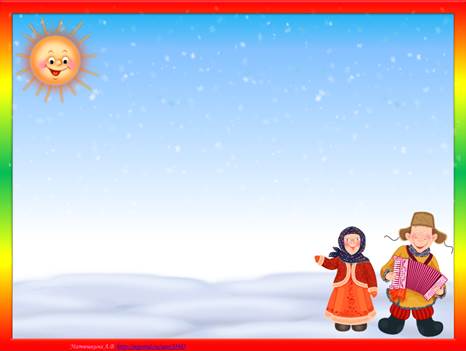 СПАСИБО ЗА ВНИМАНИЕ!